Advisory Council on Post Secondary EducationFor Students with Disabilities
Co-Chairs: Dr. Christine Cea- NYSED Board of Regents & Tamara Mariotti, NYSDSC/MVCC
Advisory Council Member:
Dr. Christopher Rosa, Interim Vice Chancellor for Student Affairs – CUNY
Advisory Council implementation:
Kevin Smith, Deputy Commissioner of ACCES, Proprietary, and Adult Education - NYSED
1
Advisory Council on Higher Education for Students with Disabilities
Board of Regents approved creation of Council December 2013
First full Advisory Council meeting was held on October 24, 2014.
2
Purpose & Goal
Purpose: The council serves in an advisory capacity to the Board of Regents regarding the needed supports and services for students with disabilities to succeed in their post-secondary pursuits.
Goal: to improve access to post-secondary institutions and support successful graduation outcomes
3
Council MembershipThe Council membership consists  of:
● New York State Disability Services Council
● SED representative from each area:  P-12 Special Education and Office of Bilingual Education and Foreign Language Studies, Adult Career and Continuing Education  Services (ACCES) and Higher Education
●   State University of New York (SUNY)
●   City University of New York (CUNY)
●   Commission on Independent Colleges and 	Universities
●   Association of Proprietary Colleges
●   Proprietary School Council
●   Regional Bilingual Education Resources    	Network
●   Parents of students with disabilities
●   Student enrolled in post-secondary  education
●   Transition Specialist
●   ACCES State Rehabilitation Council
●   Independent Living Council
●   Disability Rights of New York
●   Learning Disability Association
●   NYS Office for People with Developmental 	Disabilities (OPWDD)
●   New York State Office of Mental Health 	(OMH)
●  New York State Commission of the Blind
4
Higher Education NumbersNYSED Office of information and Reporting Services , Leigh Mountain, PhDTotal number of students with disabilities that reported in  NY for 2018  = 73,151
5
[Speaker Notes: Department staff reviewed all testimony and written comments provided at the public hearings for possible inclusion in the Statewide Plan. Some recurring themes included:
• Affordable access to a quality higher education
• High school graduates’ preparation for college and careers
• Services for students with disabilities
• Increasing state support for higher education institutions
• Preparation and professional development for teachers and school leaders
• The role of non-degree postsecondary education]
Advisory Council Sub Committees
Three Committees were established: Fiscal, Legislative/Regulation,  and Technical Assistance.
 Data Collection is provided as needed for support
Each of the Committees meet throughout the year supported by SED staff.
Committees identified short term recommendations for improving access, participation in and completion of postsecondary pursuits for students with disabilities.
6
Sub Committee Initiatives -Transition
Legislative/Regulation Committee:  Continuing to work with NYSED to transform Reader’s aid funding to include print disability and potential to request more funds in the future
Technical Assistance Committee: Creation of best practices of Higher Education information dissemination; They have worked with NYSED to create a section on a website for approved resources. Source website: https://www.transitionsource.org/  Met to provide suggestions on how to include higher education 
Fiscal Committee: Currently working on Enhancing Services for students with disabilities in Higher Education with Budget appropriations currently included in NYSED’s budget for 2019.  February 11th 2019 Rally/Empowerment Day in Albany with Press release has been coordinated through Active Students with disabilities’ legislative groups in NY.
7
[Speaker Notes: Note Appendix : Reasonable accommodations for students with disabilities flyer from NYSED]
February 11th
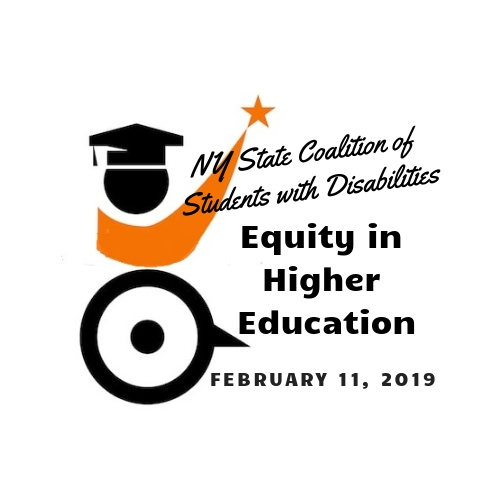 Picture collage
8
Assembly Member- Harvey Epstein
[Speaker Notes: Still working on this page.]
Enhancing Services & Supports for Students with Disabilities in College - Timeline
July- December: Coordinated legislative district office visits, focusing mostly on members of the majority in both houses, particularly current members of Higher Ed, Assembly Ways & Means and Senate Finance 
Everyone should be providing the same message (i.e. “the ask”). Materials should be generally consistent
Events (campus and regional), including: NYC Disability Pride Parade (July 14), and ADA anniversary events (e.g. Queens College, July 25), NDEAM October events
July- August If we have an “in” with the Governor's Office, this would be the ideal time to contact them. We must assume that most decisions about the Executive Budget request will be finalized by mid-Fall; Ideally this would emerge as a “Governor’s initiative”
9
Enhancing Services & Supports for Students with Disabilities in College - Timeline
Now- January 2020: Building Our Coalition!
Strategies
10
Advisory Council Successes
NY State ADA Part time TAP was included in section 145-2.1(a)(4) of the NY State educational requirements for awards and loans https://www.hesc.ny.gov/partner-access/financial-aid-professionals/tap-and-scholarship-resources/tap-coach/12-ada-part-time-tap.html
NY State Reader’s Aid funding transformation: Amended Section 4210 of the education law, as amended by chapter 350 of the laws to provide an increase of annual dollars for aid to Blind and or deaf students, visually impaired, Deaf-Blind, hard of hearing and print disabled. § 4210 of the Education Law 
Designated Perkins funding specifically for a portion of the funds going toward students with disabilities
Reviewed comprehensive websites for common sharing of the process for students with disabilities and parents in NY with higher education information
Enhanced disability data collection continuity of the 2H2 HEDS report for Higher Education reporting
11
[Speaker Notes: While students with disabilities are eligible to receive TAP payments if they attend school part-time, they are still required by law to meet the prescribed standards of academic progress in order to continue receiving their TAP award. Changes to section 145-2.1(a)(4) of the NY State educational requirements for awards and loans were changed in 2015. This allows students with a disability to achieve good academic standing proportionally in equivalence with full time study who are disabled and can’t go fulltime.]
ACCES-VR
Reader’s Aid Program:
Administers  the Reader’s Aid Program in partnership with disabled student service offices
Provides reimbursement to institutions of higher education for note takers and/or sign language interpreter services
Funds are limited to matriculated students who are legally blind and/or profoundly hearing-impaired
Transition Services
Created a Transition Unit
Parent Centers - Changes 
Regional Special Education Technical Assistance Centers (RSE-TASC) and Regional Vocational Rehabilitation-Community Employment Specialist (RVR-CES) Changes
12
[Speaker Notes: A modest, but important program to assist institutions of higher education with meeting the cost of these accommodations (e.g., note takers, and/or, sign language interpreters).
We recognize that the financial assistance provided under the program is modest and that state statute limits total funding/reimbursement to a total of $1,000 per student/per academic year.
We are exploring an amendment to the NY Readers Aid Law to extends funding authority to the purchase of assistive technology for eligible students and for the purchase of assistive technology to prove program access and supports at disabled student service offices (e.g., screen readers, braille printers, electronic textbook conversion software etc.).

The Statewide Transition and Youth Services Team was officially launched April 1, 2014 with 15 SVRCs and a manager to coordinate statewide focus and work with the 15 district office managers and 5 regional coordinators to coordinate local and regional efforts.

Engage 
Engage high schools, youth, parents, transition staff
Provide consultative and technical assistance for exploring and planning in a full range of post-secondary options for training, career development, and employment
Benchmark across offices to assist in improving practices in serving youth
Improve
Increase the number of appropriate youth applicants for VR services through development of a consistent referral package and process for statewide use
Improve the rate of employment outcomes for youth participating in VR services
Collaborate
Connect and collaborate with other state agencies and entities (eg. OPWDD, OMH, DOL, SEQA, RSE-TASC), colleges, high schools, parent groups, etc.
Network will be used to build capacity for greater cooperation across different organizations working with youth to improve student access to VR services, at least 2 years prior to exit from school, community work experiences while in school, and better success in post-secondary training
Substantiate
Gather and track data on what works
Use data to guide implementation and continuous improvement for staff and partners
As regional work plans are developed and refined, specific measurable goals will be developed to track progress

It is critical that VR and P-12 work closely together to ensure a smooth transition for youth from high school to post-secondary training and employment options.  Monthly planning meetings at the management level are focused on shared communication and message.

RVR-CES are the third part of a joint RFP with P-12
P-12 parts 1 & 2
Renewal and expansion of RSE-TASC (Regional Special Education- Technical Assistance and Support Center, which includes a center in each of 10 regions statewide
VR part 3
One contract to be awarded in each of the above 10 regions to hire 32 Regional Vocational Rehabilitation - Community Employment Specialists  (RVR-CES) (3 in each of 9 regions, 5 in NYC)
Role is to provide consultative and technical assistance services to school districts and local educational agencies who work with transition age youth with a focus on a full array of post-secondary options.
Combined training is being designed with help from Cornell for 32 RVR-CES, 15 T&YSVRC, and 30+/- RSE-TASC Transition Specialists]
Key Issues and Challenges for Advisory Council’s future
Availability of fiscal resources – staffing ratios in Higher education
Improve participation and completion of post secondary pursuits for students with disabilities
Effective transition planning into and out of higher education 
Availability of disability related training to faculty and staff at institutes 
Support Secondary education toward acclimation to the rigor of higher education requirements  such as exemptions for Languages Other Than English and how they affect admission of students with disabilities to institutions of higher education
Providing technical assistance for public announcements and information that parents and students with disabilities can understand about their rights and responsibilities in higher education 
Limited data collection available about students with disabilities in higher education 
ELLs with Disabilities There has been proposals for SUBPART 154-3 If adopted by the Board of Regents, will establish: ELL Identification criteria for Students with a Disability; and ELL Exit process and criteria for eligible Students with a Disability.
13
More Questions
Thank you.
14